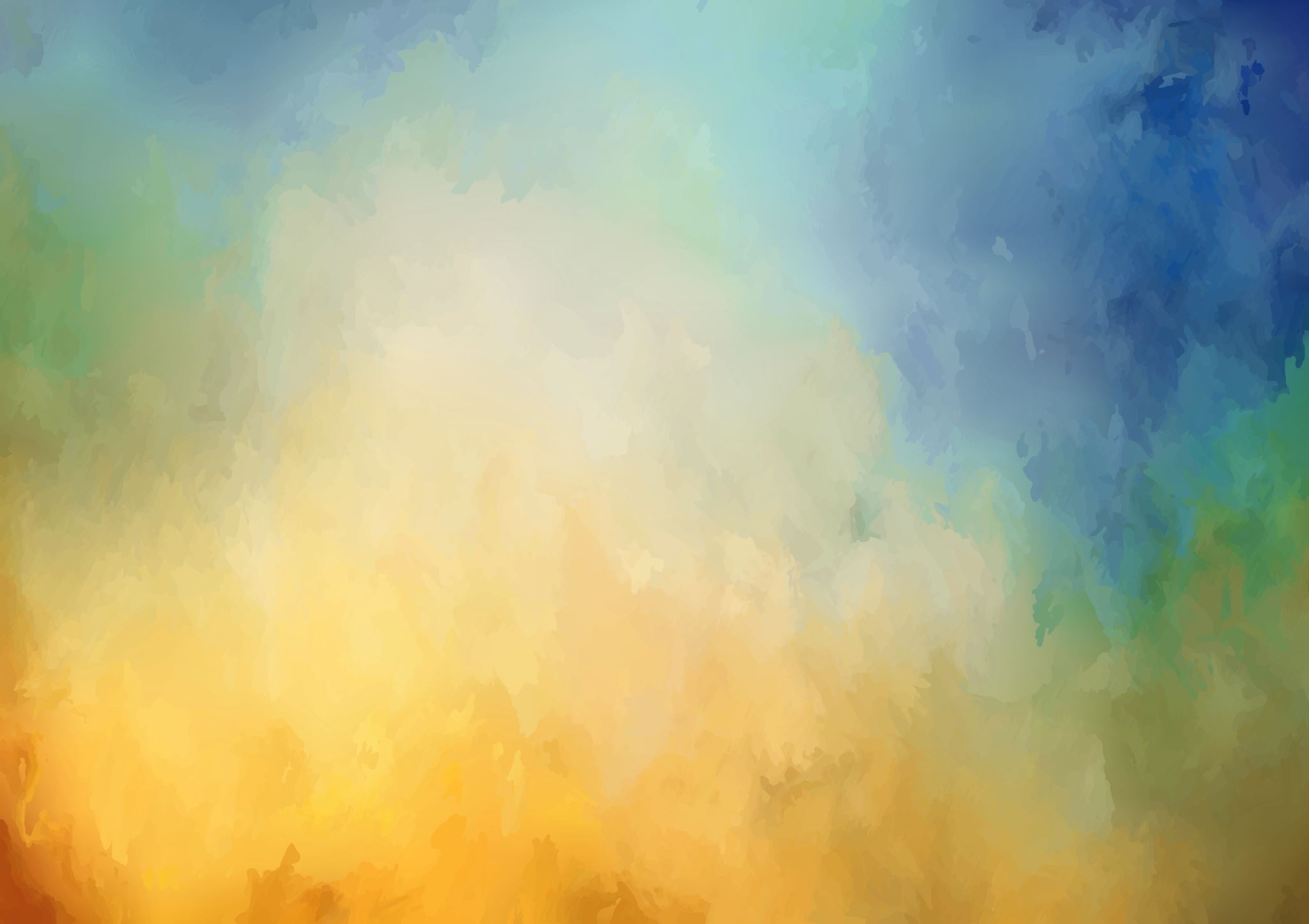 Sovětský film 70. léta
CHARAKTERISTIKA SOVĚTSKÉ KINEMATOGRAFIE. 70. LÉTA
„Zlaté“ období ruského filmu. 
Všechno novátorské bylo kritizováno nebo odmítnuto. 
O válečné filmy už není takový zájem. Výjimkami jsou filmy  A jitra jsou zde tichá, Bojovali za vlast a Zpívající eskarda
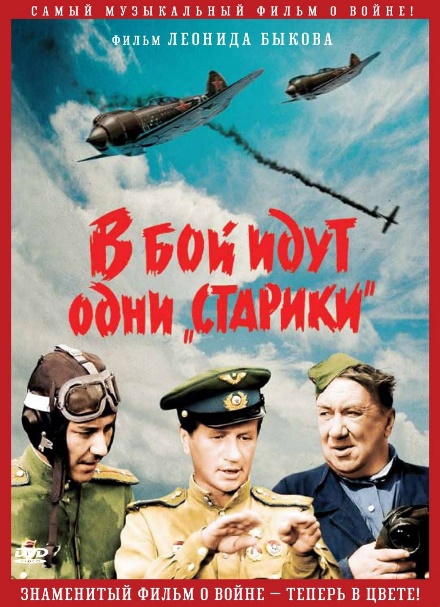 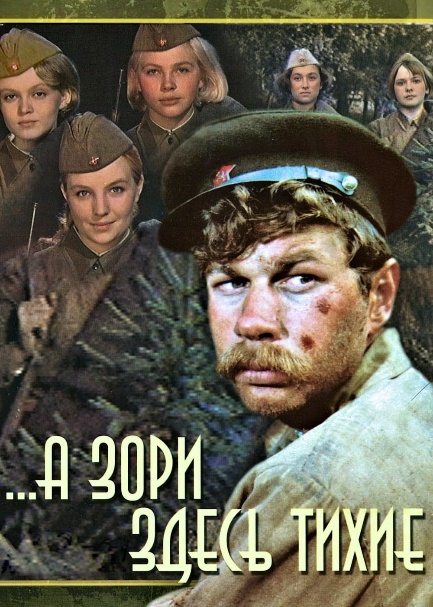 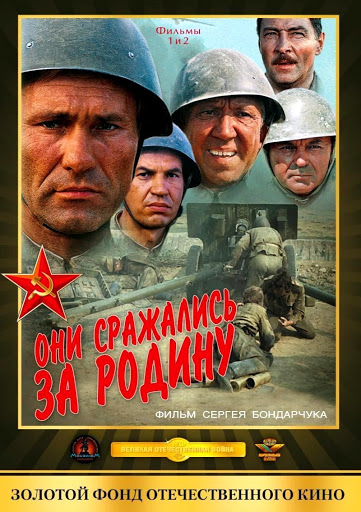 CHARAKTERISTIKA SOVĚTSKÉ KINEMATOGRAFIE. 70. LÉTA
„Tichá“/„klidná“ kinematografie
Největší režiséři ruského filmu: Eldar Rjazanov, Vladimir Menšov, Georgij Danelija, Mark Zacharov, Leonid Gajdaj a jiní.
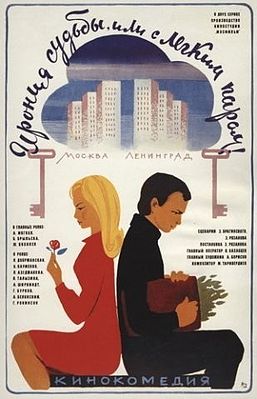 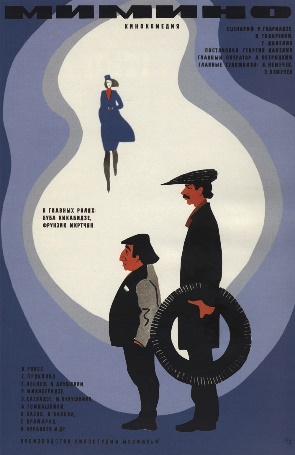 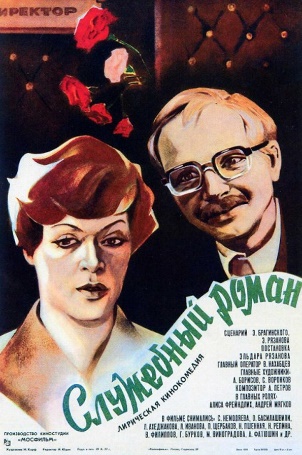 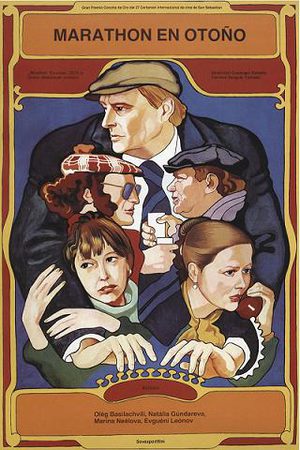 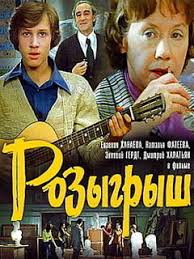 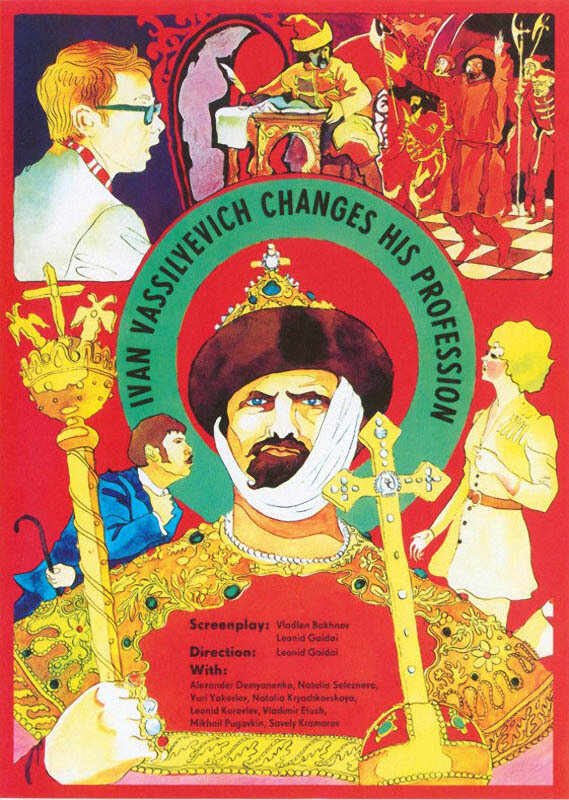 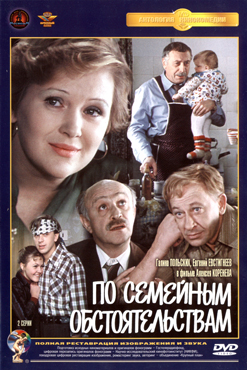 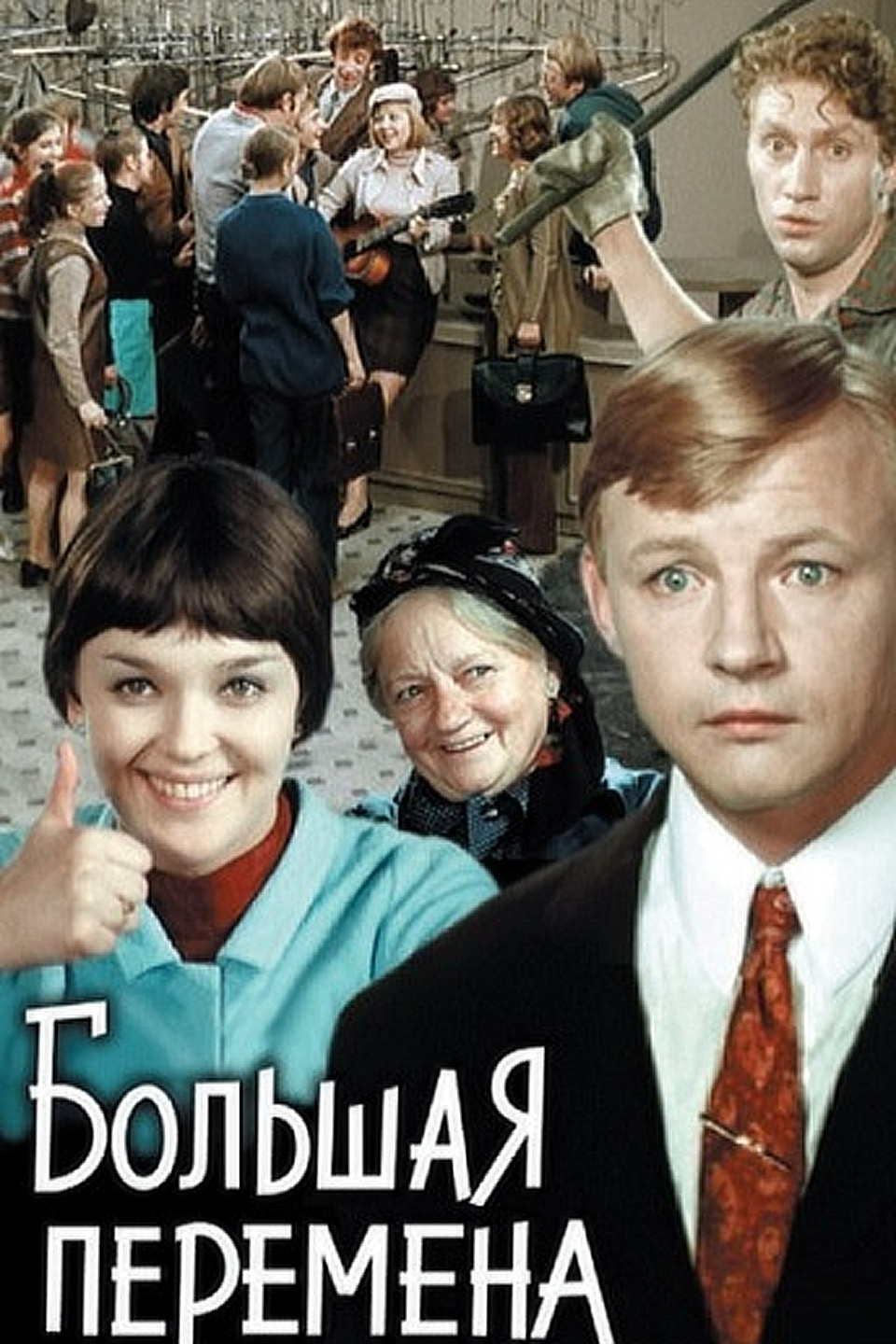 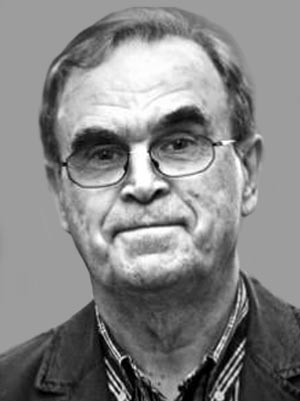 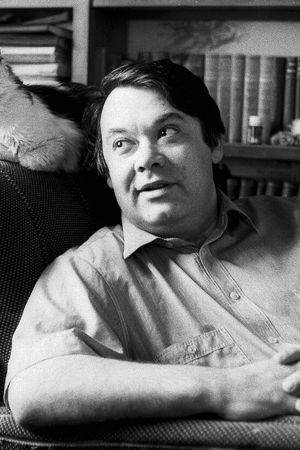 CHARAKTERISTIKA SOVĚTSKÉ KINEMATOGRAFIE. 70. LÉTA
Filmy „na zakázku“: o budování socialismu, o pracovnicích strany … 
Hodně snímku se posílalo na přepracování nebo dopracování.
Nejhorší situace: autorský film: Alexej German Prověrka osudem, Kira Muratovová Dlouhé loučení, Gleb Panfilov Téma, Andrej Tarkovskij Zrcadlo a Solaris aj.
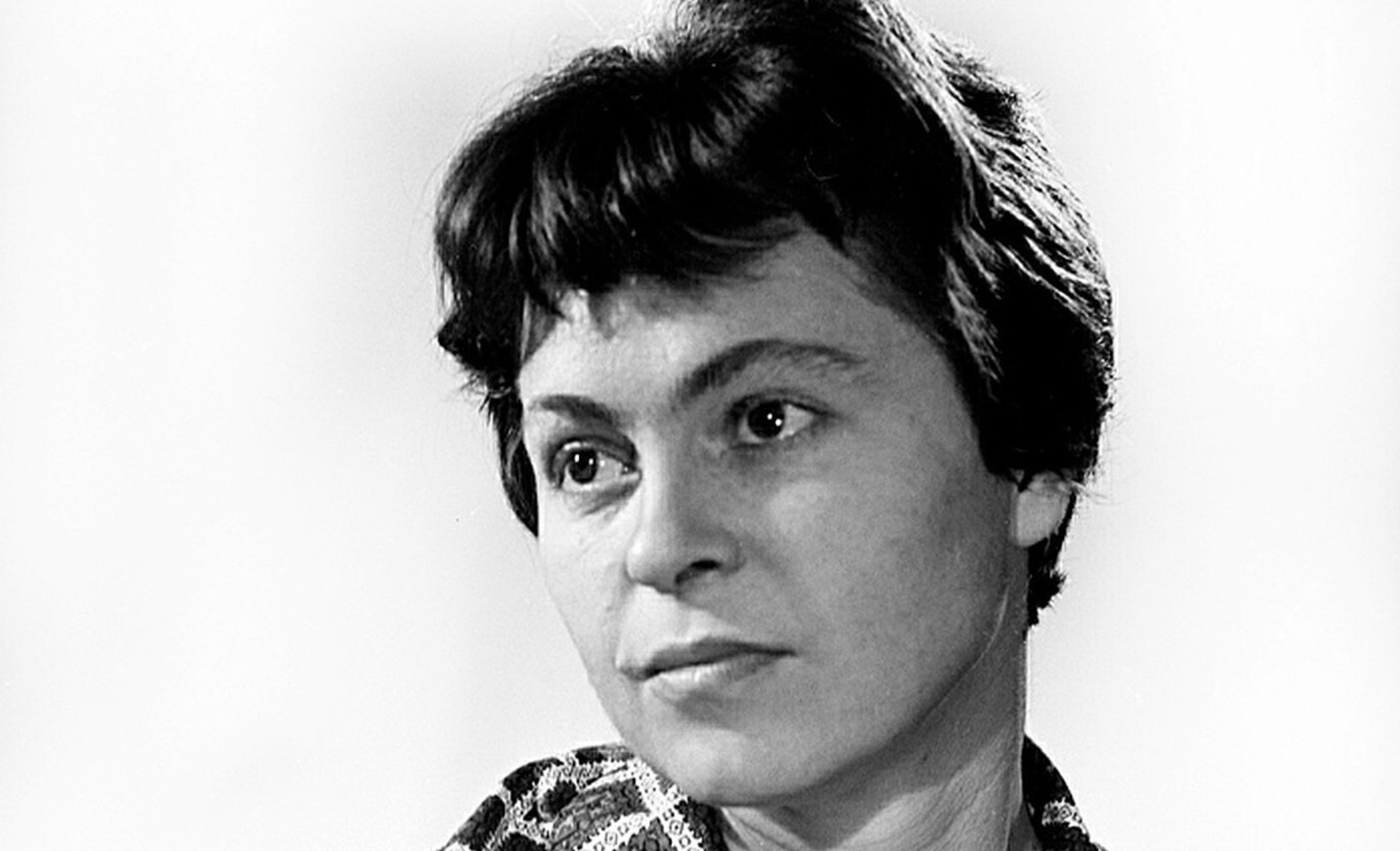 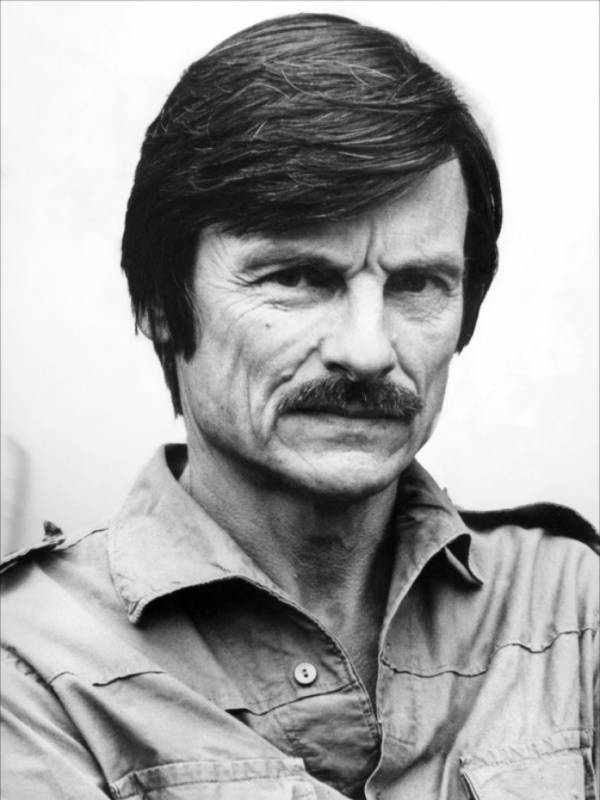 CHARAKTERISTIKA SOVĚTSKÉ KINEMATOGRAFIE. 70. LÉTA
dětský a mladický film
hudební a taneční filmy-pohádky
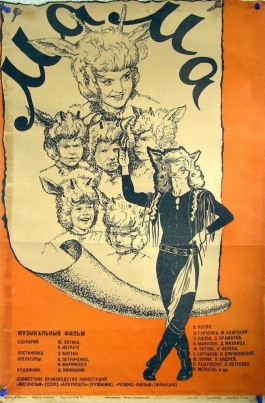 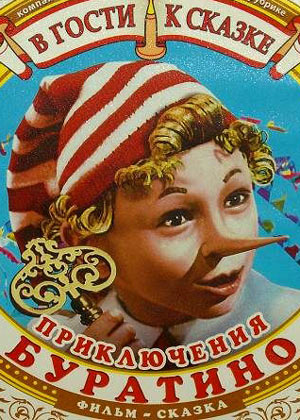 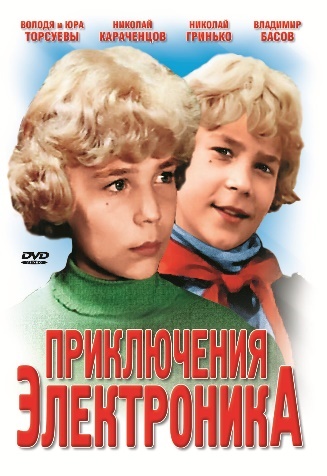 CHARAKTERISTIKA SOVĚTSKÉ KINEMATOGRAFIE. 70. LÉTA
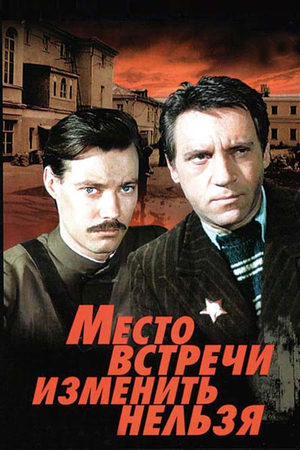 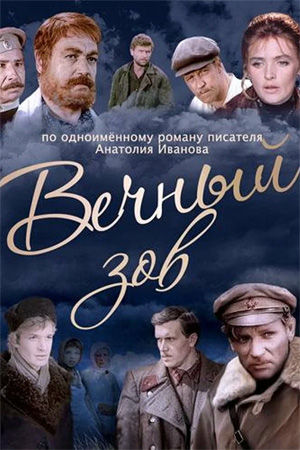 Filmy pro televizi, měli více než dva díly.

francouzské
indické filmy
mexické filmy

spolupráce s režiséry z jiných zemí
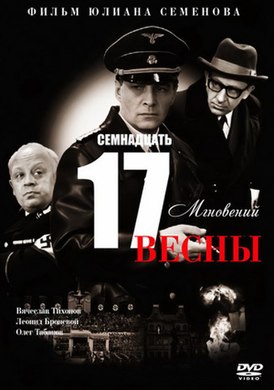 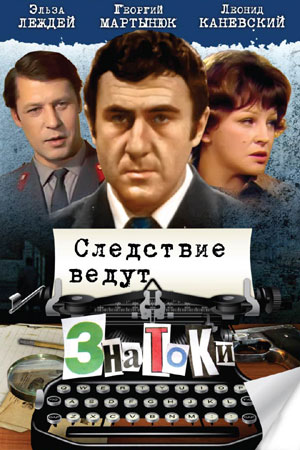 ILJA AVERBach (1934-1986)
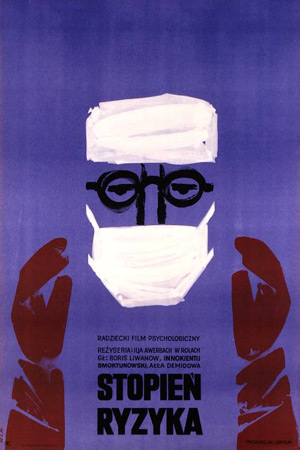 O I. AVERBACHOVI:
https://www.youtube.com/watch?v=EqgfJquazPI
ČUŽIJE PISMA (1975)
námět
Učitelka Věra Ivanovna je znepokojená hodně sebejistou šestnáctiletou holkou Zinou, která přijela do malinkého městečka. Tato holka, která vyrůstala bez matky za těžkých podmínek, přichází bydlet k této učitelce.
scénář
Natalja Rjazancevová
kamera
Dmitrij Dolinin
Hrají
Irina Kupčenková (Věra Ivanovna), Světlana Smirnovová (Zina), Sergej Kovalenko (Igor), Zinaida Šarková (matka Světy), Oleg Jankovskij (Žeňa), Ivan Bortnik (Šura), Natalja Skvorcovová (Světa).
užitečné odkazy
PŘEDNÁŠKY O FILMU:
https://www.culture.ru/movies/3054/chuzhie-pisma-ilya-averbakh-1975
https://www.youtube.com/watch?v=sTqXIMjL7ao
fILM: 
https://www.culture.ru/movies/609/chuzhie-pisma
otázky k filmu
otázky k filmu:
1) Charakteristika hlavních hrdinů
2) Motiv lásky ve filmu
3) Motiv samoty ve filmu
4) V čem je nadčasovost filmu?
5) Jak jsou propojené/nepropojené název a syžet?
monolog (1972)
námět:
Nikodim Sretenskij je oddaný vědě. Na sklonku života se rozhodl opustit pozici ředitele univerzity a vrátil se do laboratoře, aby mohl dále zkoumat. Jeho objev mu však nepřinesl štěstí. Základ syžetu tvoří vztahy profesora Sretenského, jeho dcery a vnučky. Láska a netrpělivost jsou příčinou konfliktů, po kterých následuje odcizení…
scénář: Jevgenij Gabrilovič
Kamera: Dmitrij Meschijev
hrají: Michail Gluzskij (Sretenskij Nikodim Vasiljevič), Margarita Terechovová (Tasja), Marina Nejolovová (Ninočka), Stanislav Ljubšin (Samson), Jevgenija Chanajevová (Elza Ivanovna) aj.
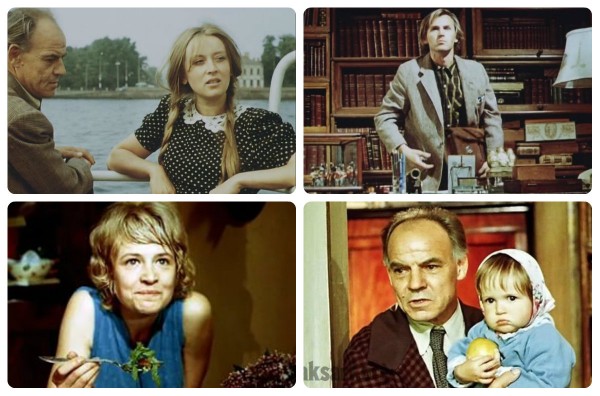 užitečné odkazy
o filmu:
https://www.culture.ru/movies/3125/monolog-ilya-averbakh-1972
https://www.vokrug.tv/product/show/monolog/
film
https://www.culture.ru/movies/374/monolog
otázky
1) Charakteristika hlavních hrdinů
2)  Pojetí „inteligence“ ve filmu? Co je na Nikodimovi Sretenském odlišného? 
3) Je Nikodim Sretenský šťasntý? Co je podle filmu štěstí?
4) Motiv cínového vojáčku
5) Motivy samoty a lásky ve filmu
6) Propojenost názvu a syžetu
andrej tarkovskij (1932-1986)
odkazy
o tarkovském:
https://www.culture.ru/persons/2176/andrei-tarkovskii
https://www.youtube.com/watch?v=j-l-K4CF32Q
Rohovory s tarkovským
https://www.youtube.com/watch?v=aoxQk-nmkBo
https://www.youtube.com/watch?v=9j5459dfuFo
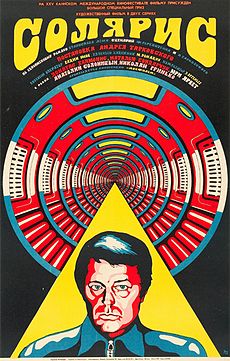 solaris
NÁMĚT
Dle románu vědecko-fantastického románu Stanislava Lema. Ve filmu jsou propojené detektivní zápletka a filozofický obsah. Hrdinové filmu zkoumají planetu Solaris, zjišťují, že jejích myšlenky a vzpomínky se materializují.
Scénář: Andrej Tarkovskij, Fridrich Gorenštejn
Kamera: Vadim Jusov
hrají: Donatas Banionis (Kris), Natalja Bondarčuková (Chari), Juri Jarvet (Snaut), Vladislav Dvoržeckij (pilot), Nikolaj Grinko (Nik Kelvin), Anatolij Solonicin (Sartorius), Sos Sarkisjan (Gibarjan) aj.
komentář A. Tarkovského
užitečné odkazy
O filmu
https://www.youtube.com/watch?v=qo1uUCENea0 
https://www.youtube.com/watch?v=xNNFZclUhlE
https://www.youtube.com/watch?v=QFN9jHyd0qw
https://www.youtube.com/watch?v=Sn9bSWBrpow
FILM
https://cinema.mosfilm.ru/films/34772/ - 1. a 2. díl (s angl. titulky).
Nahoře vyberete díl (1./2.
otázky k filmu
1) Jaké je poslání filmu
2) Jak se mění postava Krise během filmu
3) Co symbolizuje Chari? Popište tuto postavu.
4) Proč každá z dvou Chari spáchají sebevraždu?
5) Proč umřel Gibarjan? Proč mu nerozumí ani Snaut, ani Sartorius? Co má Gibarjan společného s Krisem?
6) Symbolické záběry/scény ve filmu
Nikita Michalkov (1945)
Filmy o N. Michalkovovi
https://www.youtube.com/watch?v=OELNUGymJug
https://www.youtube.com/watch?v=eQv3f6rxy6g
https://www.youtube.com/watch?v=yoUtulJFhr8
Nedokončená skladba (1977)
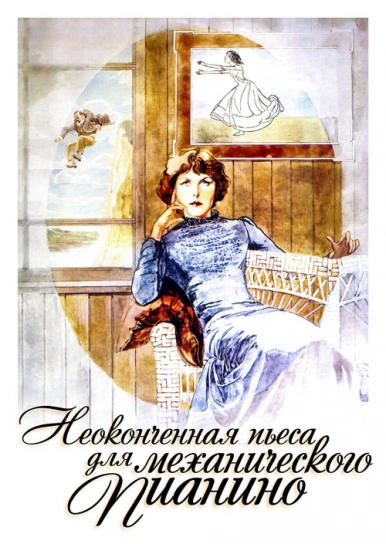 Námět: Dle hry A. P. Čechova Bezotcovščina (Безотцовщина). 
Kamera: Pavel Lebešev
Hrají: Alexandr Kaljagin (Michail Vasiljevič Platonov), Jelena Solovej (Sofia Jegorovna Vojniceva), Jevgenija Glušenková (Sašeňka Platonovová), Antonina Šuranovová (Vojnicevová Anna Petrovna), Jurij Bogatyrjov (Sergej Pavlovič Vojnicev), Oleg Tabakov (Pavel Petrovič Ščerbuk), Nikolaj Pastuchov (Porfirij Semjonovič Glagoljev), Pavel Kadočnikov (Ivan Ivanovič Trilickij), Nikita Michalkov (Nikolaj Ivanovič Trileckij) aj.
užitečné odkazy
Přednáška o filmu:
https://www.culture.ru/movies/3084/neokonchennaya-pesa-dlya-mekhanicheskogo-pianino-nikita-mikhalkov-1976 
https://www.youtube.com/watch?v=6HDacoSJSek 
film
https://www.culture.ru/movies/349/neokonchennaya-pesa-dlya-mekhanicheskogo-pianino
otázky k filmu
1) Charakteristika filmu a hrdinů
2) Název filmu
3) Jak je zobrazena ruská inteligence?
4) Motiv lásky ve filmu
5)Okomentujte finální scénu filmu